Erätauko-keskustelun kaava 
(etänä tai läsnä)
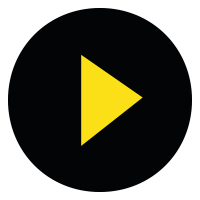 Kesto 90 min (voit halutessasi pidentää tai lyhentää)

(Maaseudun Sivistysliiton muokkaamat ohjeet 24.6.2021)
Voiko luonnon kantokyvyn rajoissa toimiminen olla taloudellisesti kannattavaa? Miten sovitetaan yhteen taloudellinen ja ekologinen kestävyys sekä lyhyellä että pidemmällä aikajänteellä? 

Min	klo		Osio

(15 minuuttia ennen linjoille)
 5 		Aloitus ja pelisäännöt
 2 		Alustus
 5 		Oma pohdinta kokemuksista
60		Avataan yhteinen keskustelu
 3 		Oivallusten kirjoittaminen
 10		Oivallusten kertominen
 5		Kiitos ja lopetus

Yhteensä 90 min

Perusfontti - sano esimerkiksi näin
Kursivoitu fontti - vetäjälle apua keskusteluun
Punaisella: Muuta tarpeen mukaan.
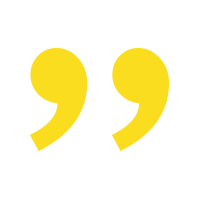 Aloitus 

Tänään pidämme Erätauko-keskustelun aiheesta 
Voiko luonnon kantokyvyn rajoissa toimiminen olla taloudellisesti kannattavaa? 

Miten sovitetaan yhteen taloudellinen ja ekologinen kestävyys sekä lyhyellä että pidemmällä aikajänteellä? 

Aikaa yhteiselle keskustelulle on 60 min, minkä jälkeen vetäjä tekee yhteenvedon keskustelusta.
Minä toimin keskustelun ohjaajana.

Puhutaan tänään omasta kokemuksesta. Meidän ei tarvitse olla samaa mieltä. Pyritään ymmärtämään asiaa ja toisiamme paremmin. 

Keskustelemme tänään myös luottamuksellisesti. Voit mielellään kertoa, että olet ollut mukana tässä keskustelussa, mutta siteeraa toisia vain heidän luvallaan. Keskustelussa ei tarvitse tehdä päätöksiä. Voimme jutella rauhassa. 


Xxx tekee muistiinpanoja ja voi kertoa siitä lisää. Kirjauksista ei voi tunnistaa yksittäisiä osallistujia. Tehdään sen jälkeen lyhyt esittelykierros, jokainen kertoo etunimensä. 								
5 min
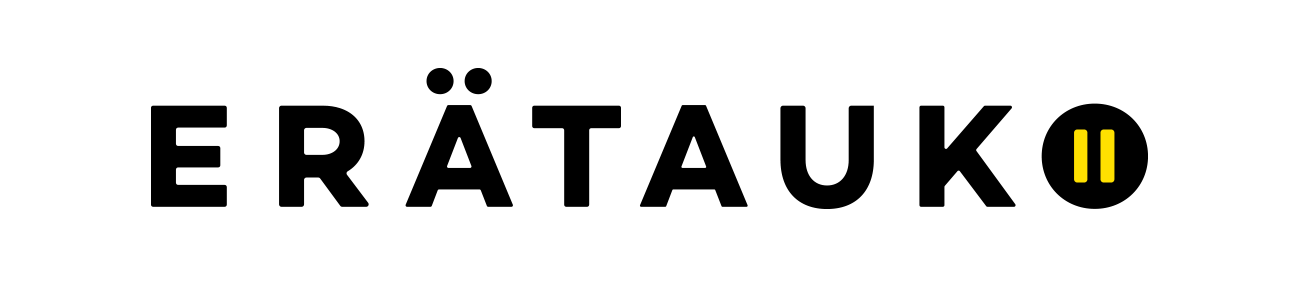 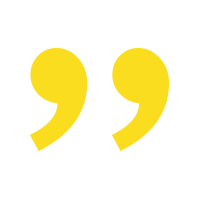 Keskustelussa käytetään 
Rakentavan keskustelun 
pelisääntöjä, 
käydään ne nyt lyhyesti läpi…
Voit näyttää tai lukea pelisäännöt ääneen. https://www.eratauko.fi/tyokalu/rakentavan-keskustelun-pelisaannot/

Kuunnellaan toisiamme. 
Jos olette etänä, sano näin: Voitte pitää mikin kiinni ja avata sen, kun itsellämme on puheenvuoro. 
Jaan keskustelun aikana  tarvittaessa puheenvuoroja.
Voit pyytää puheenvuoroa viittaamalla tai laittamalla chatissa viestin.

Jos olette kasvokkain, sano näin: Jaamme omia kokemuksiamme tästä aiheesta, tarkoitus ei ole puhua asioista yleisellä tasolla tai arvioida onnistumisia/epäonnistumisia. Voit pyytää puheenvuoroa viittaamalla.

Voit jatkaa toisen kokemuksesta ja kertoa, miten oma kokemuksesi on samanlainen tai erilainen.

Ei katsota keskustelun aikana toista näyttöä tai somejuttuja, keskitytään tähän hetkeen. Pidetään keskustelu luottamuksellisena.
Rakentavan keskustelun pelisäännöt


1. Kuuntele toisia, älä keskeytä

2. Liity toisten puheeseen

3. Kerro omasta kokemuksesta.

4. Kysy, jos et ihan ymmärrä

5. Ole läsnä ja kunnioita toisia sekä luottamuksen ilmapiiriä.

6. Pohdi rauhassa. Anna tilaa keskeneräisyydelle.
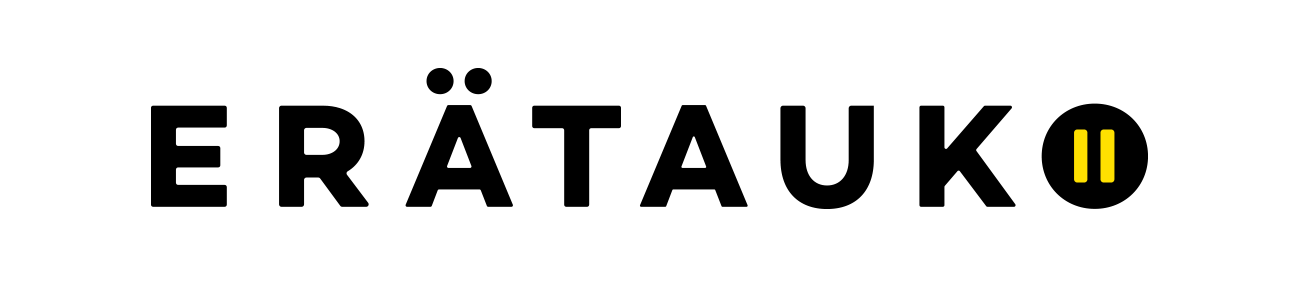 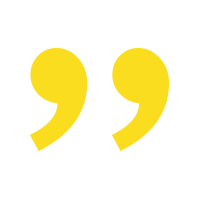 Alustus

Voit muokata tai lyhentää alustusta.
Kestävä kehitys tarkoittaa, että ympäristö, ihminen ja talous otetaan tasavertaisesti huomioon päätöksenteossa, jotta nykyisillä ja tulevilla sukupolvilla säilyisi hyvän elämän edellytykset. 

Kestävän kehityksen mukainen päätöksenteko omassa arjessa, yrityksissä ja politiikassa on tasapainoilua. Joskus ympäristön huomioiminen ja taloudellinen kestävyys ovat ristiriidassa, ainakin lyhyellä aikavälillä. 

Toisaalta monessa tapauksessa luonnon kantokyvyn huomioiva toiminta osoittautuu myös taloudellisesti järkeväksi. Kuluttajat ja sijoittajat haluavat yhä enemmän tehdä ympäristön kannalta vastuullisia valintoja ja vastuullisuus on monelle yritykselle kilpailuetu.  

Kestävä kehitys vaatii, että päätöksiä tehdään pitkällä tähtäimellä. Yksilöiden, yritysten ja yksittäisten valtioiden voi olla vaikea toimia ekologisesti kestävästi, jos toimintaympäristö ei kannusta siihen. Siksi on tärkeää pohtia, miten voitaisiin parantaa edellytyksiä ekologisesti ja taloudellisesti kestävälle toiminnalle. 
Nyt katsomme videon aiheesta. 
								1		2 min
Annikan alustusvideo


Min	klo		Osio

 5 			Aloitus ja pelisäännöt
 2 			Alustus
 5 			Oma pohdinta kokemuksista
60			Avataan yhteinen keskustelu
 3 			Oivallusten kirjoittaminen
 10			Oivallusten kertominen
 5			Kiitos ja lopetus
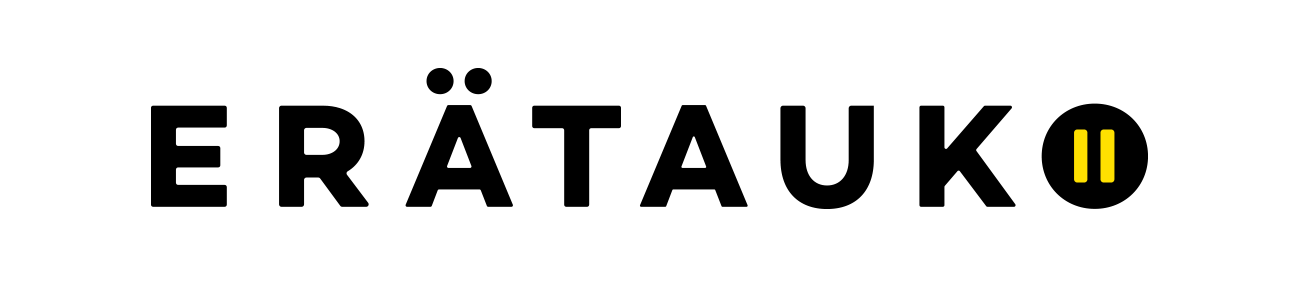 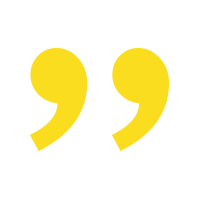 Voiko luonnon kantokyvyn rajoissa toimiminen olla taloudellisesti kannattavaa? Miten sovitetaan yhteen taloudellinen ja ekologinen kestävyys sekä lyhyellä että pidemmällä aikajänteellä? 



Min	klo		Osio

 5 			Aloitus ja pelisäännöt
 2 			Alustus
 5 			Oma pohdinta kokemuksista
60			Avataan yhteinen keskustelu
 3 			Oivallusten kirjoittaminen
 10			Oivallusten kertominen
 5			Kiitos ja lopetus
Oma pohdinta kokemuksista


Tähän kaksi keskusteluun virittävää, lyhyttä kysymystä. 

Muistatko omasta arjestasi päätöksentekotilannetta, jossa ekologiset ja taloudelliset näkökulmat ovat olleet ristiriidassa? 

Mitkä asiat vaikuttivat päätöksentekoosi? Miten ratkaisit tilanteen?


Tähän on aikaa noin viisi minuuttia. Voitte pohtia kysymyksiä hiljaisuudessa.

Voitte aloittaa…
… Nyt on aika lopettaa.

											
					5 min
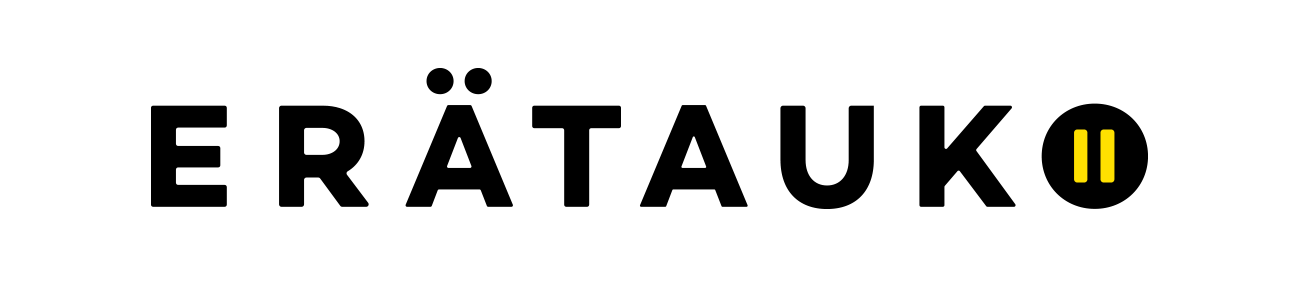 Yhteinen keskustelu

Nyt olisi kiva kuulla, mitä pohditte.
Kuka haluaisi aloittaa? 

Minkälaisia kokemuksia ja tunteita teillä on tästä keskustelumme teemasta? 
Miten käsityksesi ekologisesta kestävyydestä vaikuttaa omaan elämäntapaasi?
Miten ekologisesti kestävistä valinnoista voitaisiin tehdä taloudellisesti entistä kannattavampia?

Voit keksiä lisää keskustelua tukevia/johdattelevia kysymyksiä, varaa niitä reilusti jos keskustelu ei meinaa edetä ja myös vähän erilaisia, jotta on valinnanvaraa mihin suuntaan ohjata.

Voit kysyä suoraan joltakulta, jos keskustelua on vaikeaa saada käyntiin

Ohjaa keskustelijoita liittymään edellisen puheenvuoroon ja puhumaan omasta kokemuksesta	
					60 min
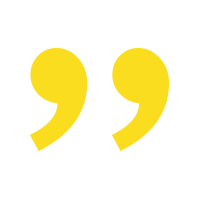 Voiko luonnon kantokyvyn rajoissa toimiminen olla taloudellisesti kannattavaa? Miten sovitetaan yhteen taloudellinen ja ekologinen kestävyys sekä lyhyellä että pidemmällä aikajänteellä? 



Min	klo		Osio

 5 			Aloitus ja pelisäännöt
 2 			Alustus
 5 			Oma pohdinta kokemuksista
60			Avataan yhteinen keskustelu
 3 			Oivallusten kirjoittaminen
 10			Oivallusten kertominen
 5			Kiitos ja lopetus
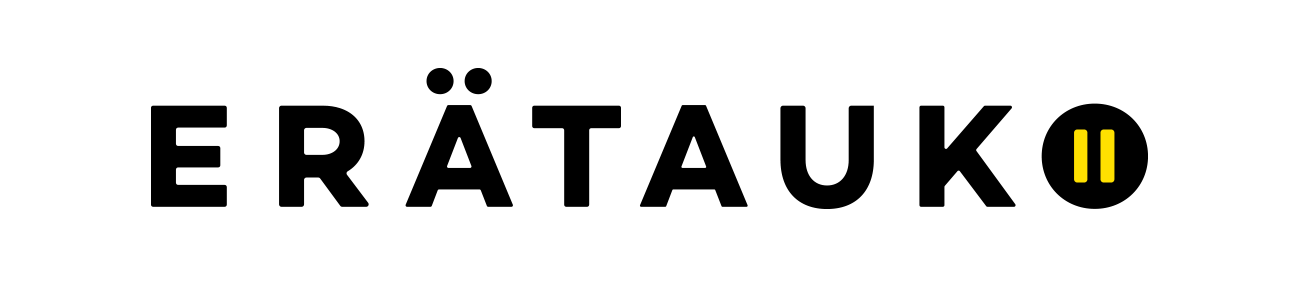 Huomioita yhteenvetoon & kommentit
Kirjaa jotain hyviä pointteja ylös jos haluat
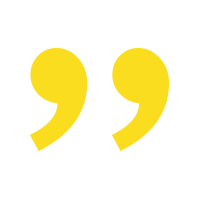 Oivallusten 
kirjoittaminen

Kiitos hyvästä ja rakentavasta keskustelusta! Seuraavaksi kirjoitamme, mitä oivalluksia keskustelusta syntyi.

Etänä, sano näin: Kirjoita itse omaan paperiisi tai koneelle muutama oivallus tai ajatus, joka sinulle jäi mieleen keskustelusta. 

Kasvokkain, sano näin: Voit nyt hetken miettiä itseksesi muutaman oivalluksen tai ajatuksen, joka sinulle jäi mieleen keskustelusta.

Tähän on aikaa muutama minuutti. Valitse niistä yksi, jonka haluat jakaa tässä yhdessä.

Xx (kirjuri) voisi koota oivalluksista yhteenvetoa

				
					


3 min
Voiko luonnon kantokyvyn rajoissa toimiminen olla taloudellisesti kannattavaa? Miten sovitetaan yhteen taloudellinen ja ekologinen kestävyys sekä lyhyellä että pidemmällä aikajänteellä? 



Min	klo		Osio

 5 			Aloitus ja pelisäännöt
 2 			Alustus
 5 			Oma pohdinta kokemuksista
60			Avataan yhteinen keskustelu
 3 			Oivallusten kirjoittaminen/pohtiminen itsekseen
 10			Oivallusten kertominen
 5			Kiitos ja lopetus
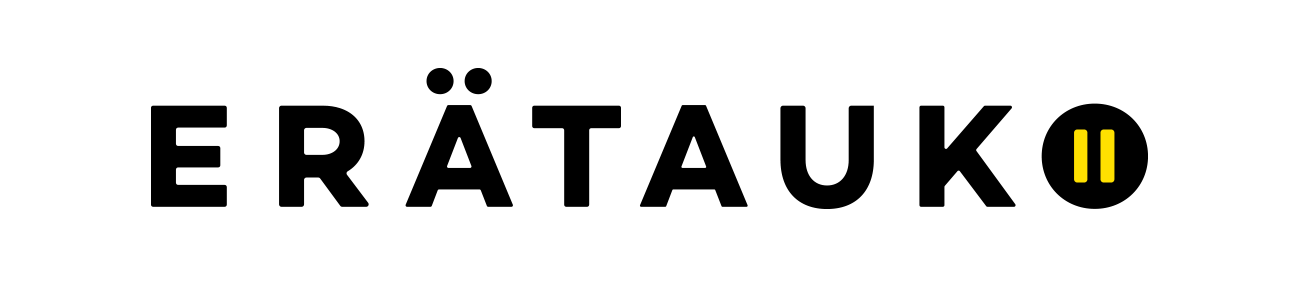 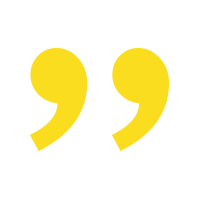 Voiko luonnon kantokyvyn rajoissa toimiminen olla taloudellisesti kannattavaa? Miten sovitetaan yhteen taloudellinen ja ekologinen kestävyys sekä lyhyellä että pidemmällä aikajänteellä? 



Min	klo		Osio

 5 			Aloitus ja pelisäännöt
 2 			Alustus
 5 			Oma pohdinta kokemuksista
60			Avataan yhteinen keskustelu
 3 			Oivallusten kirjoittaminen
 10			Oivallusten kertominen
 5			Kiitos ja lopetus
Oivallusten 
kertominen


Nyt pyydän, että yhdellä lauseella jokainen teistä jakaisi yhden oivalluksen tai ajatuksen, joka tästä keskustelusta tai aiheesta sinulle jäi.

Aloitetaan vaikkapa sinusta…

Valitse aloittajaksi sellainen henkilö, joka on todennäköisesti valmis kertomaan omasta oivalluksestaan.







					
					10 min
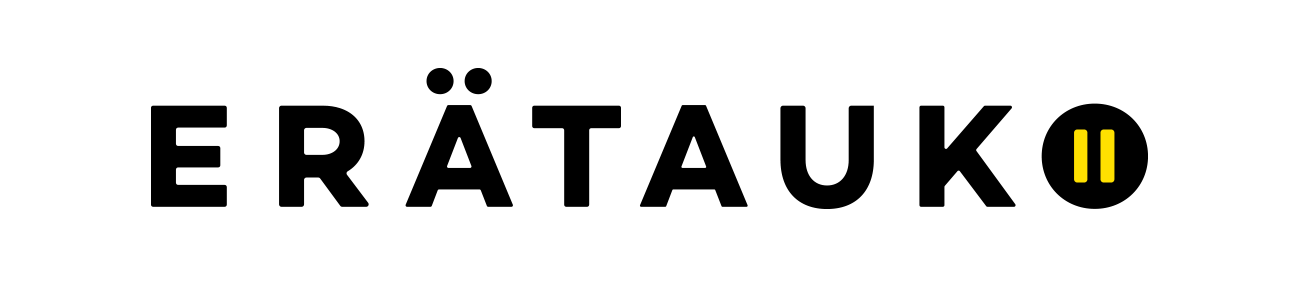 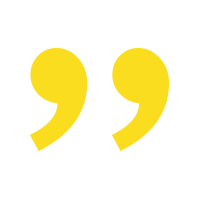 Voiko luonnon kantokyvyn rajoissa toimiminen olla taloudellisesti kannattavaa? Miten sovitetaan yhteen taloudellinen ja ekologinen kestävyys sekä lyhyellä että pidemmällä aikajänteellä? 


Min	klo		Osio

 5 			Aloitus ja pelisäännöt
 2 			Alustus
 5 			Oma pohdinta kokemuksista
60			Avataan yhteinen keskustelu
 3 			Oivallusten kirjoittaminen
 10			Oivallusten kertominen
 5			Kiitos ja lopetus
Kiitos ja lopetus



Miltä tämä Erätauko-keskustelu ja aihe tuntui?

Minkälainen fiilis tai tunnelma teille jäi yhteisestä keskustelusta?

Keskustelumme oivalluksia hyödynnetään puoluevaltuuston julkilausuman tekemisessä myöhemmin syksyllä. 

Kiitos kaikille, toivottavasti voimme jossain vaiheessa jatkaa keskustelua!

Voit koota tähän oivalluksia Tämän keskustelun oivallukset….

Hei hei!



								
					5 min
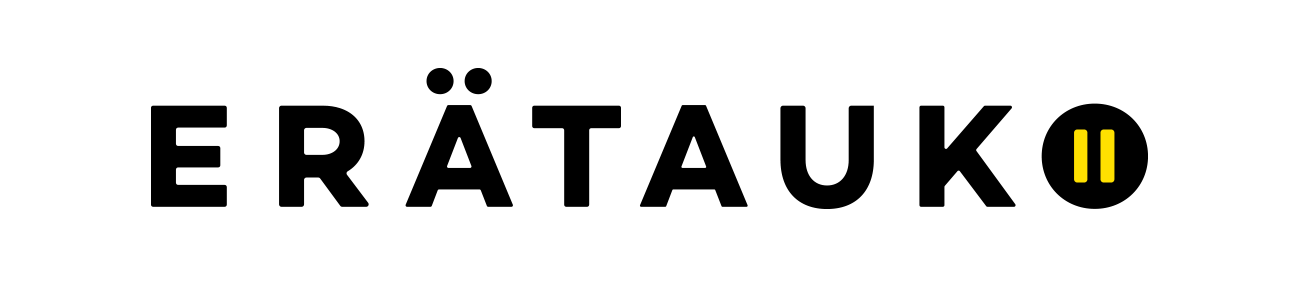 Muista viestintä!

Keskustelujen someviestinnässä voit käyttää tunnisteita 
#keskusta2030 #keskusta #erätauko 

Ethän jaa kuvia osallistujista ilman heidän lupaansa.
Lainaathan osallistujien ajatuksia vain siten, ettei heitä voida tunnistaa.